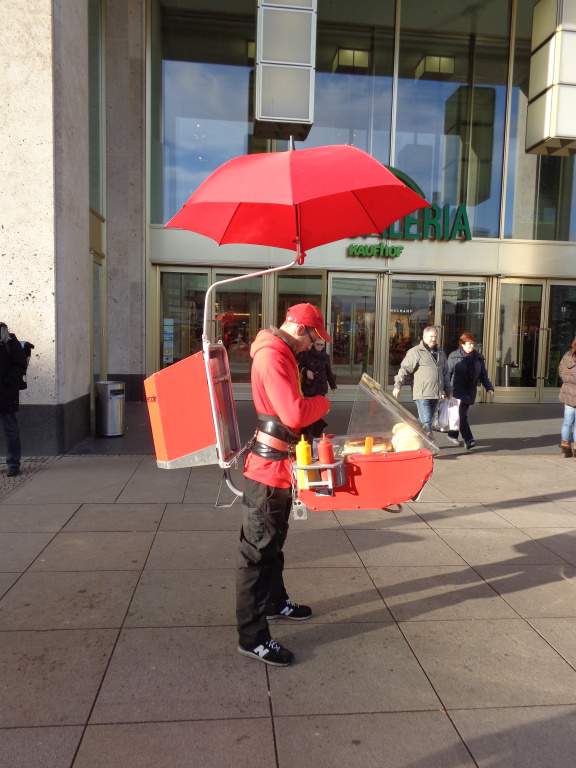 Německo
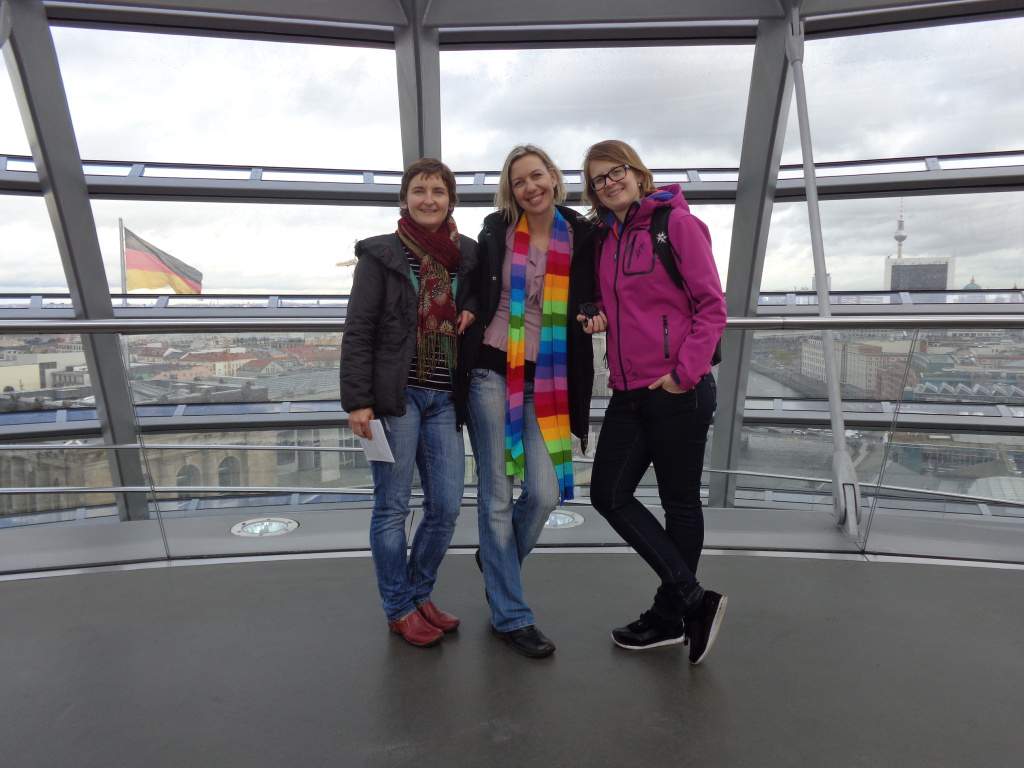 Jakub Ostrý
Olympiastadion
Dnešní olympijský stadion se nachází na místě Německého stadionu, postaveného v roce 1913 pro letní olympijské hry, které se vzhledem k první světové válce nekonaly. Rozhodnutí postavit zde olympijský stadion se připisuje tehdejšímu říšskému kancléři Adolfu Hitlerovi, který chtěl využít her k propagačním účelům.
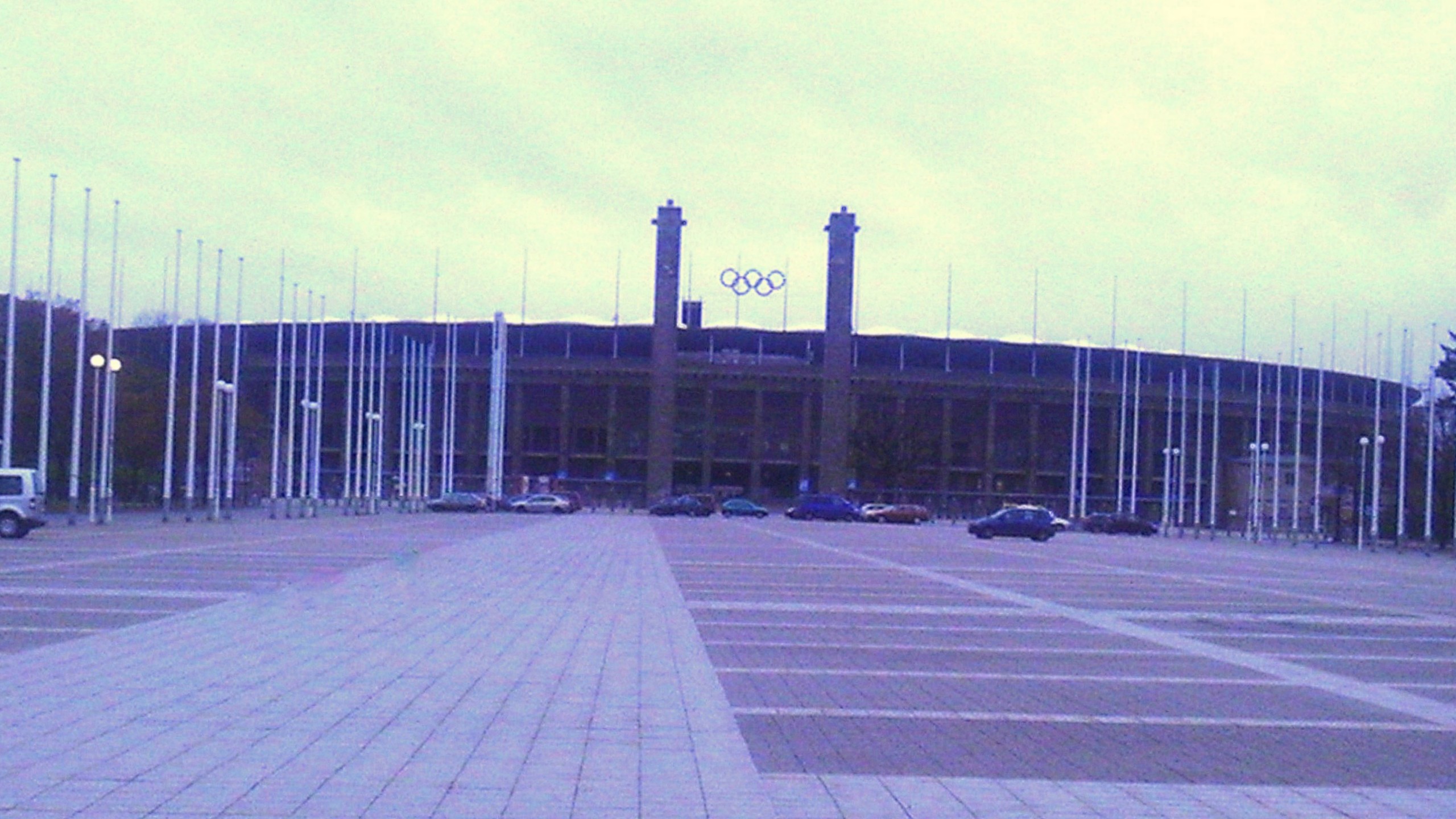 Berliner Mauer
Berlínská zeď byla více než 28 let, během rozdělením Německa, pohraniční obranný systém.Byla postavena na pokyn vlády NDR v roce 1961.Jedná se o 1378 km dlouhou vnitřní  hranici mezi NDR a Spolkovou republikou Německo.Hlavním cílem bylo zabránit úniku obyvatel z východního Německa.Překročení hranic bylo nelegální.
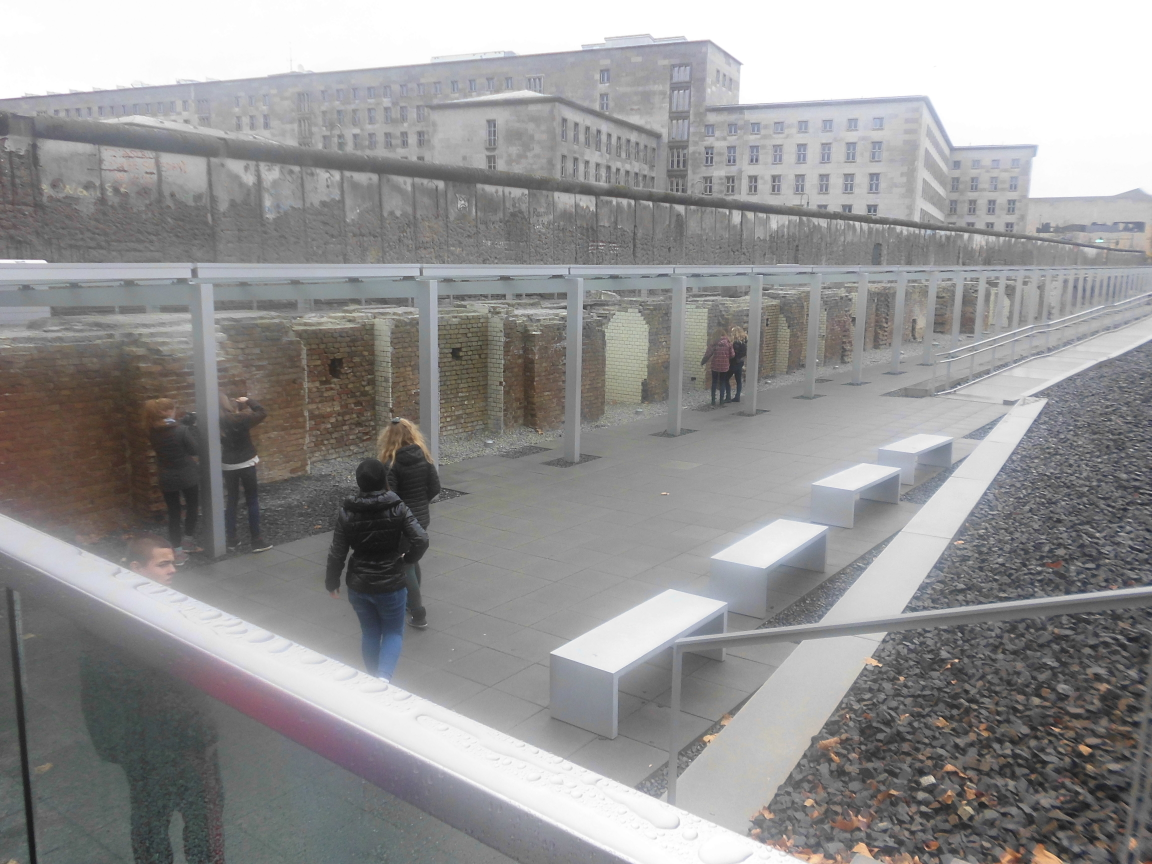 Brandenburger
Braniborská brána, německy Brandenburger Tor, patří k nejznámějším pamětihodnostem Berlína a k jeho významným symbolům. Braniborská brána stojí v centru města na rozhraní dvou známých a velkých tříd,Na západ od ní počíná Straße des 17. Juni na východ od brány pak pokračuje historická třída Unter den Linden. S touto stavební památkou je spojeno mnoho historických událostí města.
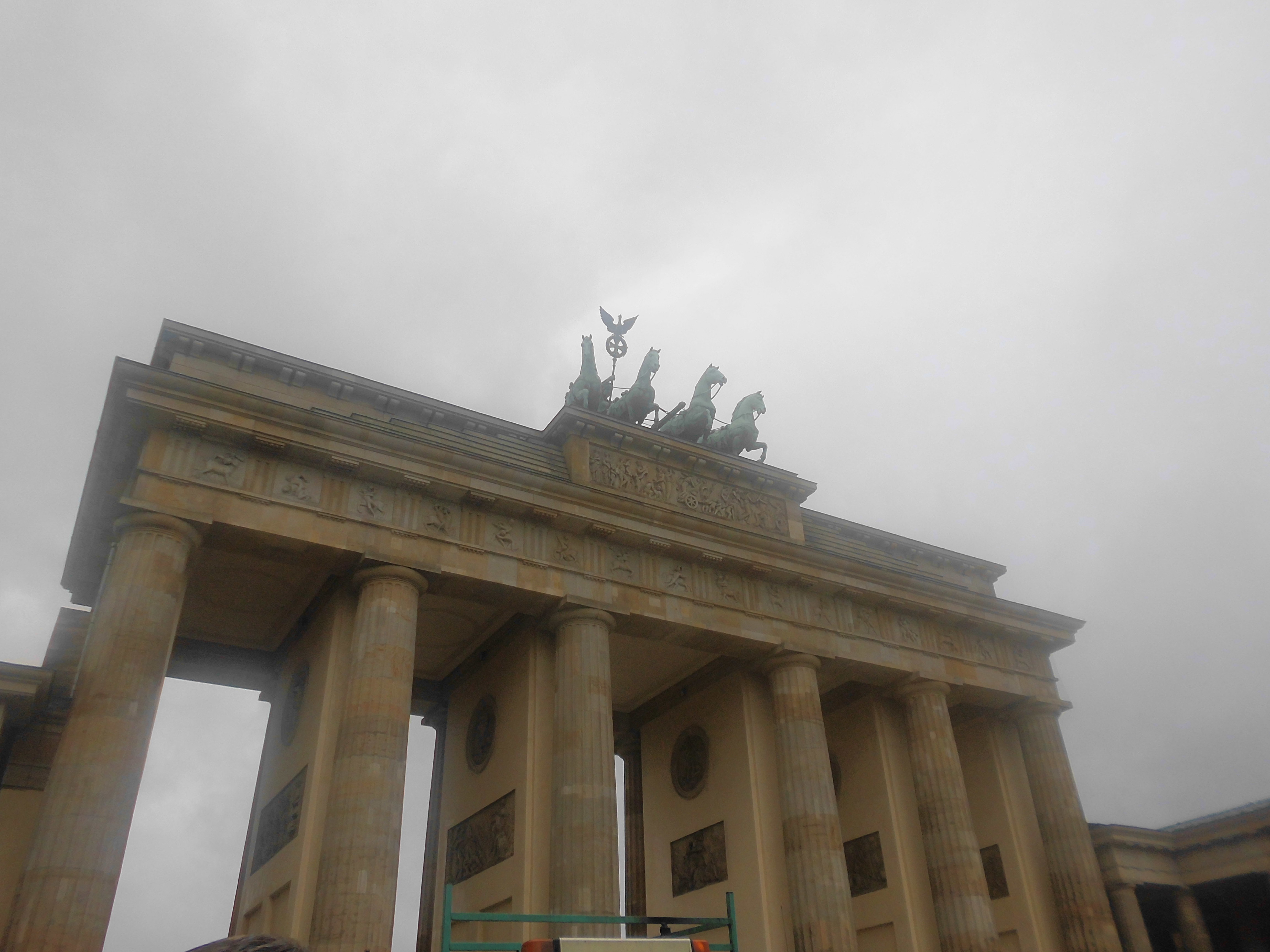 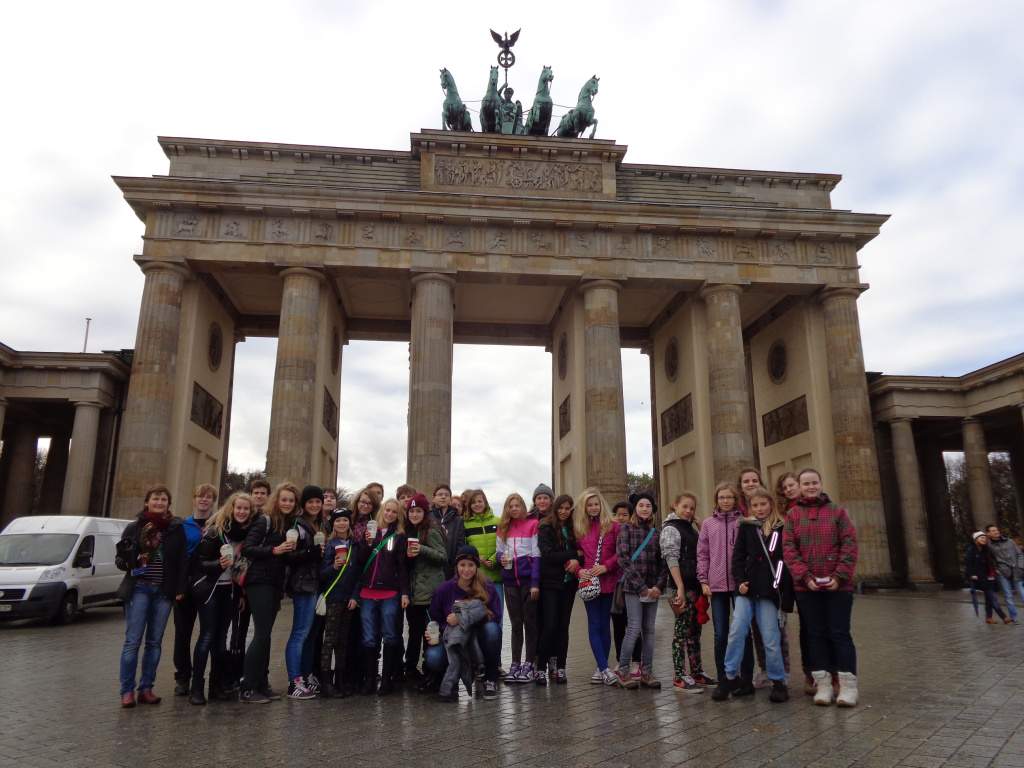 Reichstagu
Budova byla vystavěna jako sídlo Reichstagu, původního parlamentu. V současné době se v budově nachází sídlo německého spolkového sněmu. Novorenesanční budova byla postavena v letech 1884 – 1894. Roku 1933 byla zapálena od Marinem van der Lubbe. Tato událost je známá jako Požár Říšského sněmu. Dále poničena sovětskými vojsky během Bitvy o berlín.Dodatečně vybudovaná skleněná kupole na budově se stala symbolem Berlína a je velmi vyhledávanou turistickou atrakcí.
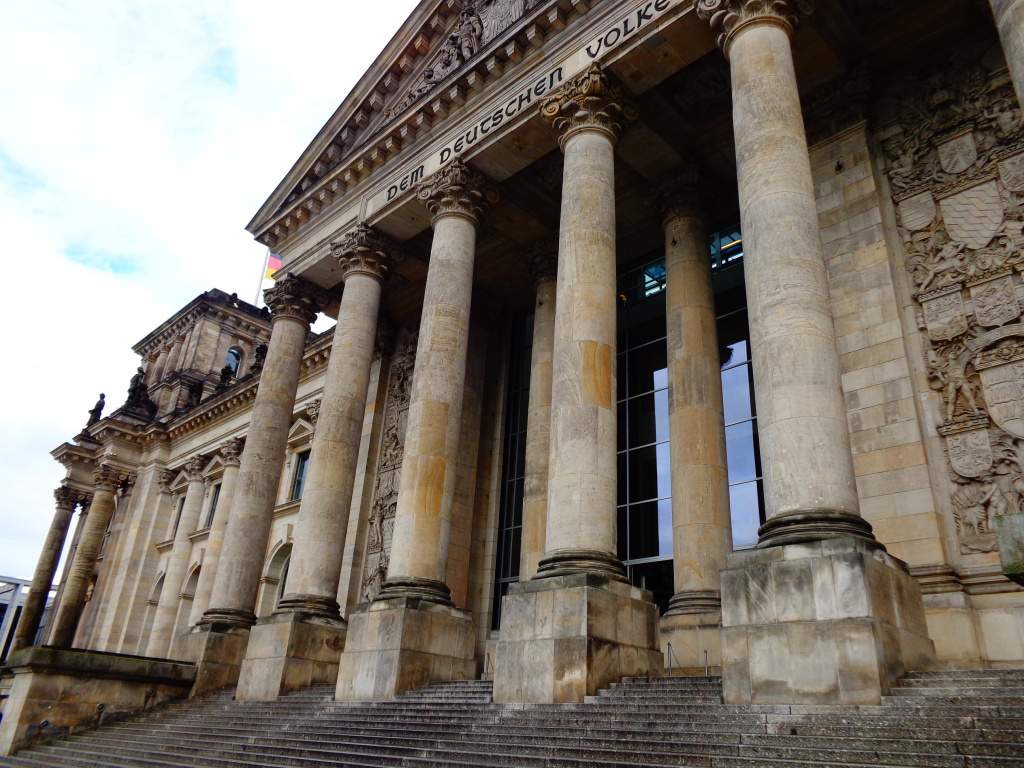 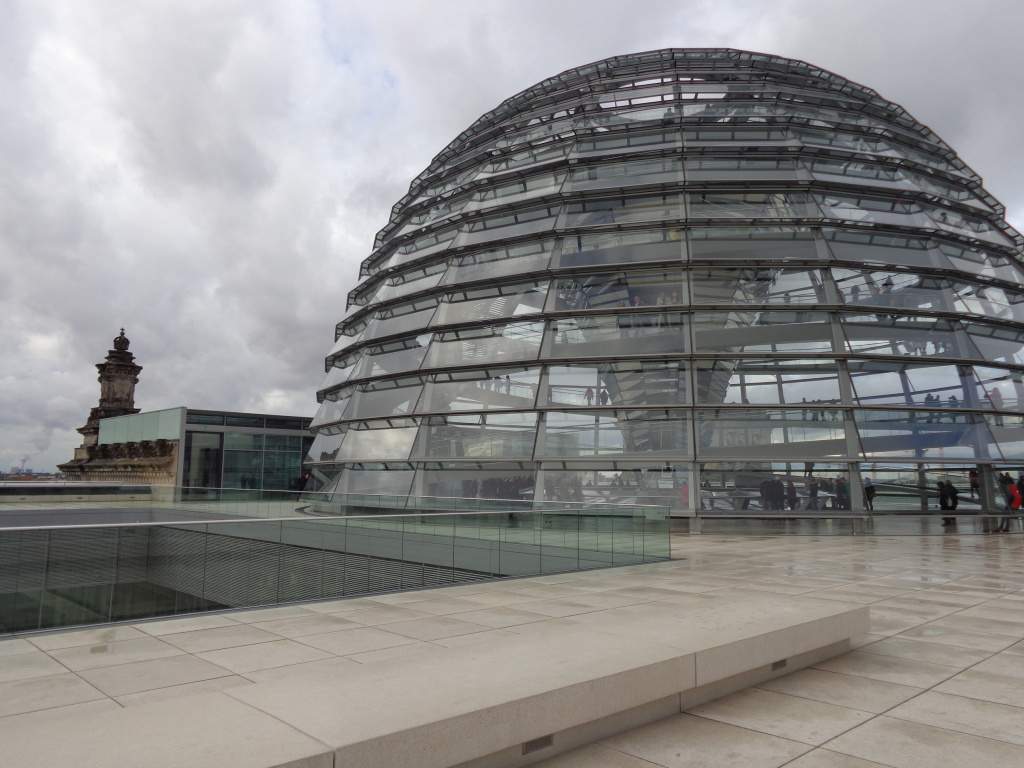 Rotes Rathaus
Rotes Rathaus - Červená radnice, dostala své jméno podle červených cihel, ze kterých je postavena. Je hlavní radnicí města Berlín. Byla vybudována v letech 1861-69. Za druhé světové války byla vážně poškozena. V padesátých letech minulého století byla zrekonstruována. Najdete zde Primátora Berlína a další kanceláře městských úředníků.
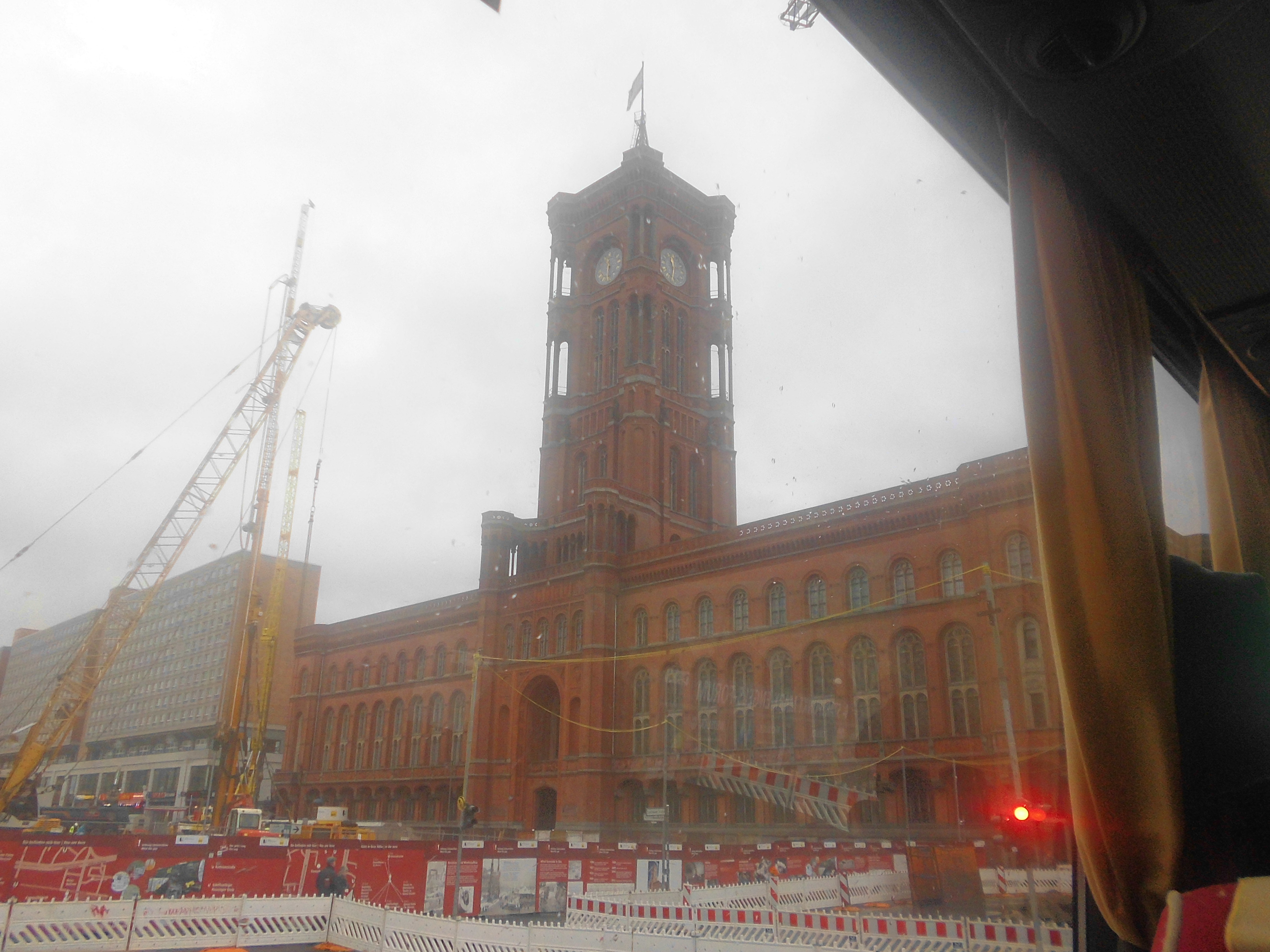 Koncentrační tábor Sachsenhausen
Koncentrační tábor Sachsenhausen byl nacistický koncentrační tábor, který se nacházel v severním Německu asi 25 km od centra Berlína.Během 2 světové války tam bylo usmrceno více jak 10 000 sovětských zajatců.
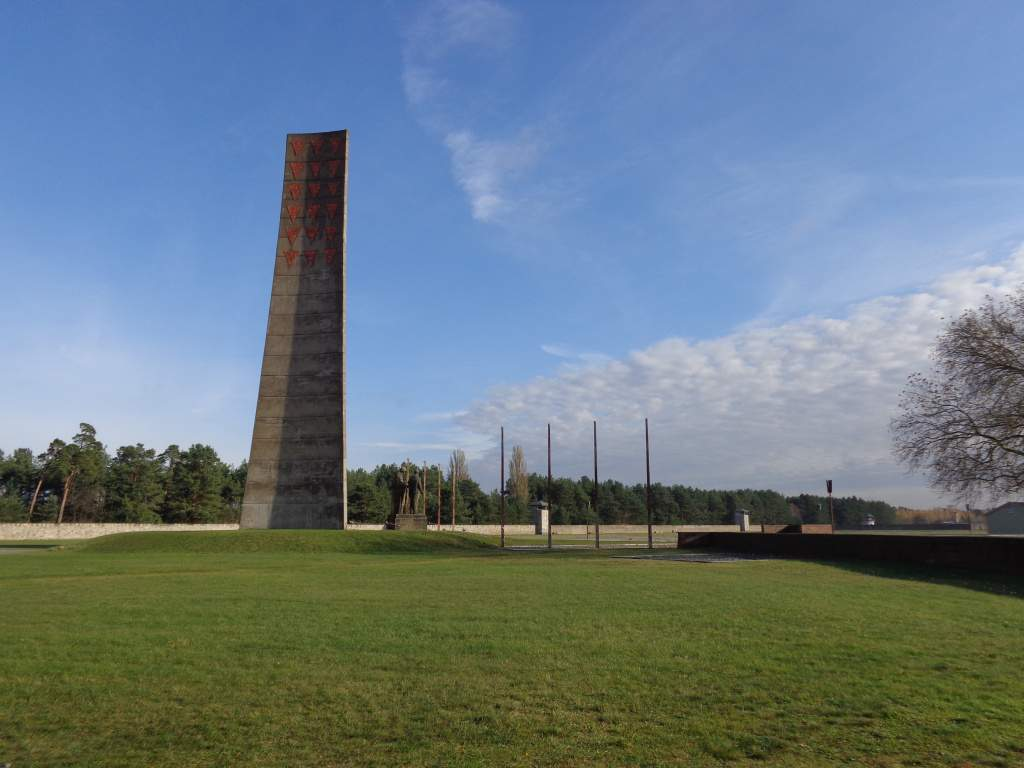 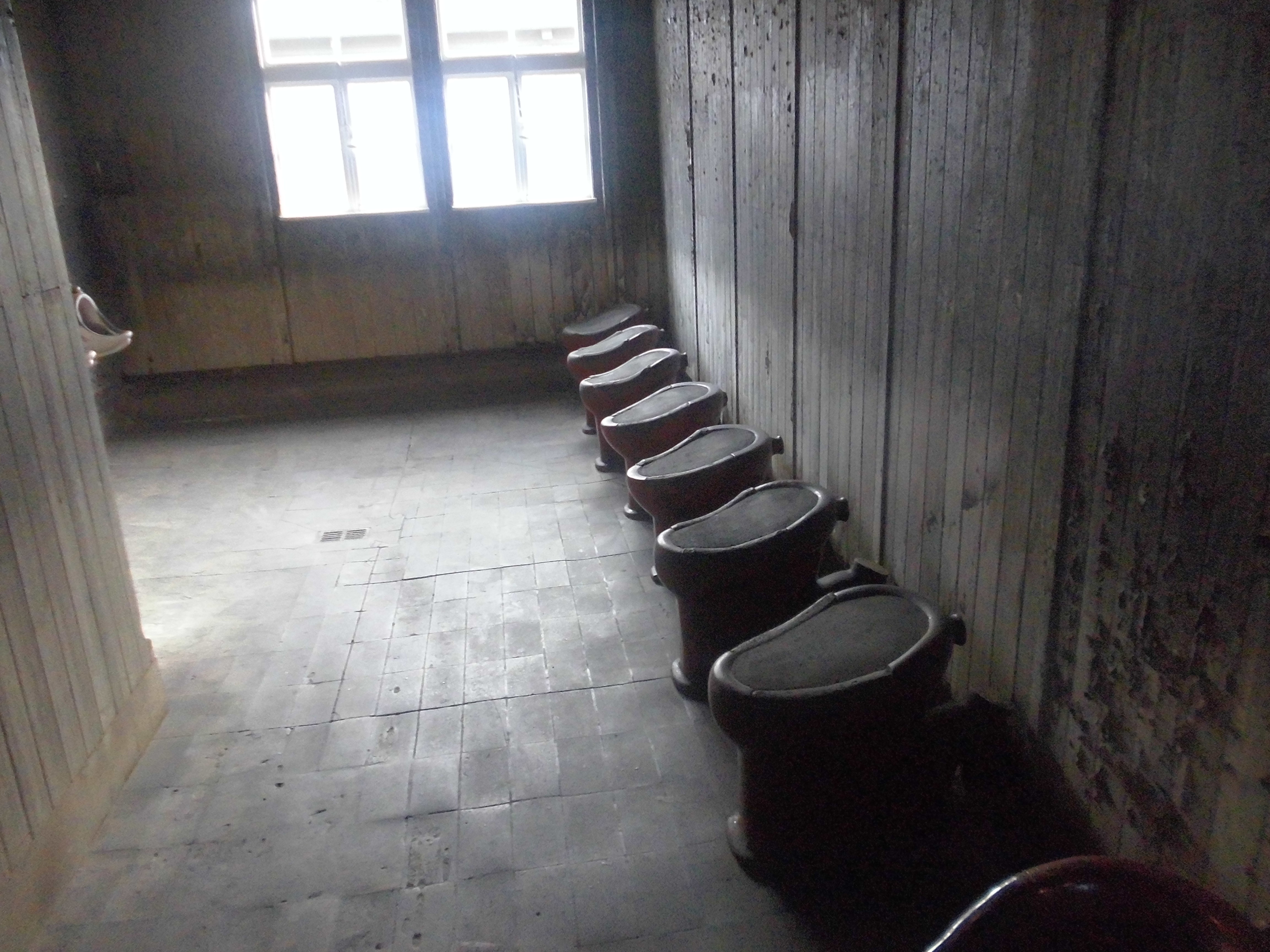 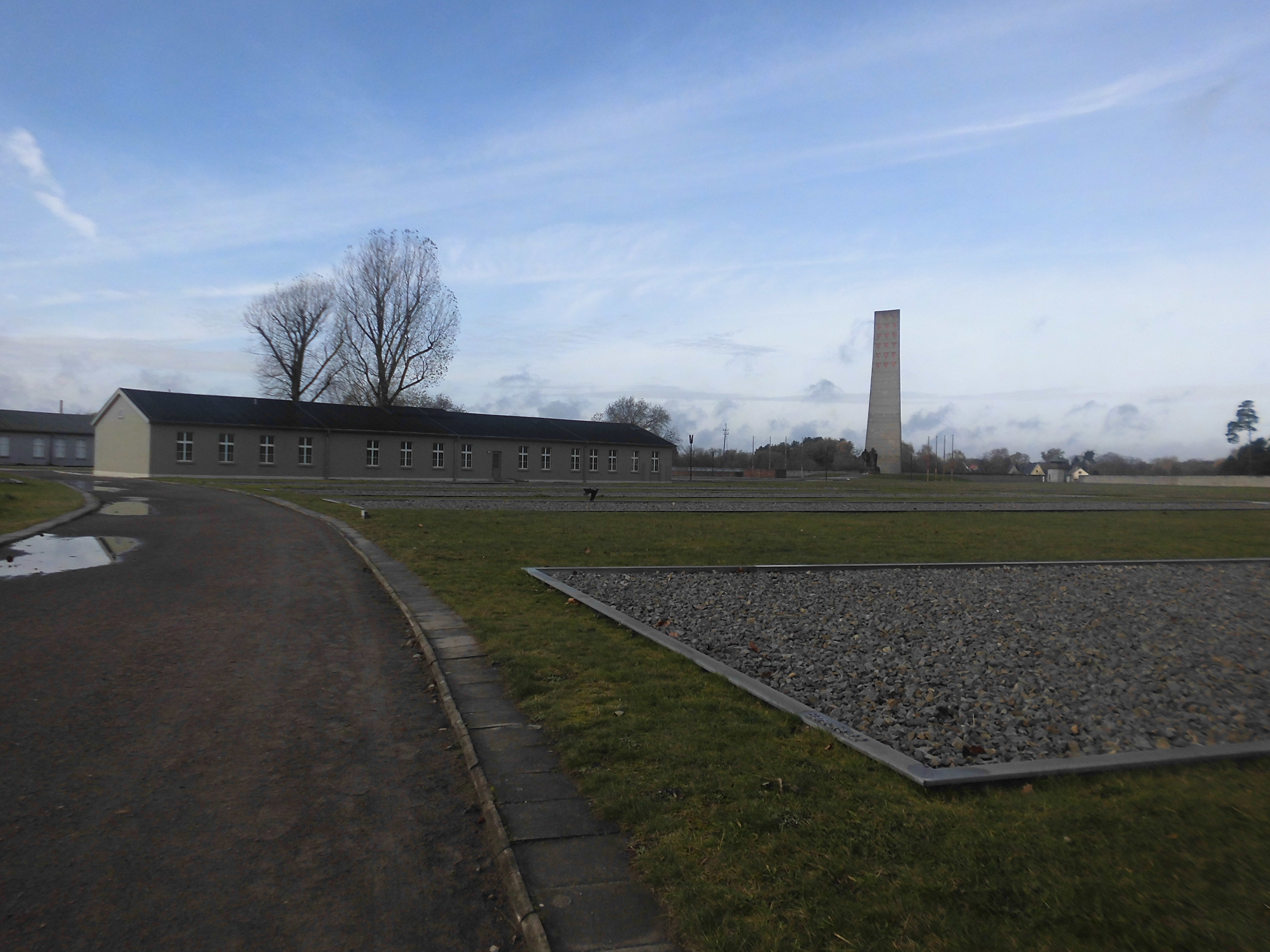 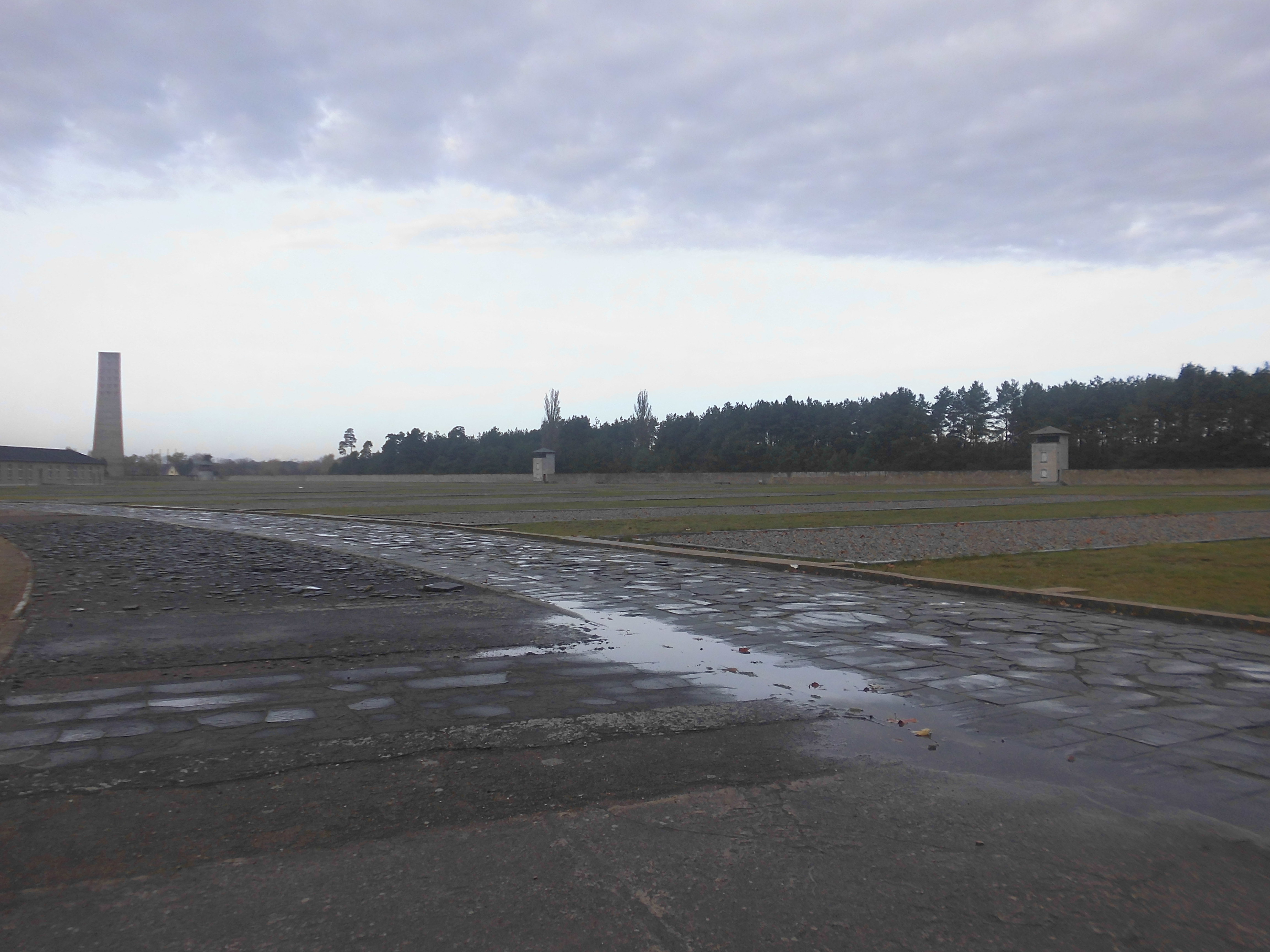 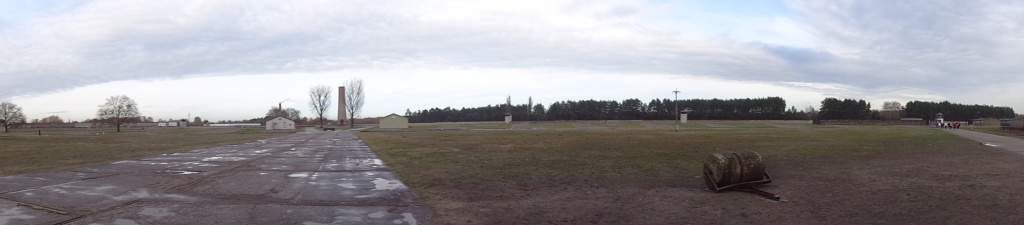 TV věž
Televizní věž je nejvyšší dominantou Berlína, dosahuje výšky 368 metrů. a činí z ní nejvyšší vyhlídkový bod v Berlíně.Stavba byla započata v 50. letech, ale dokončena byla v letech šedesátých. Vrchol věže má připomínat sovětskou družici Sputnik 1 a původně měl být po vzoru socialismu červený.Tyto plány byly později upraveny a vrchol má dnes zlatavý povrch.
Televizní věž je jednou z nejnavštěvovanějších atrakcí a ročně jí navštíví až milion turistů.
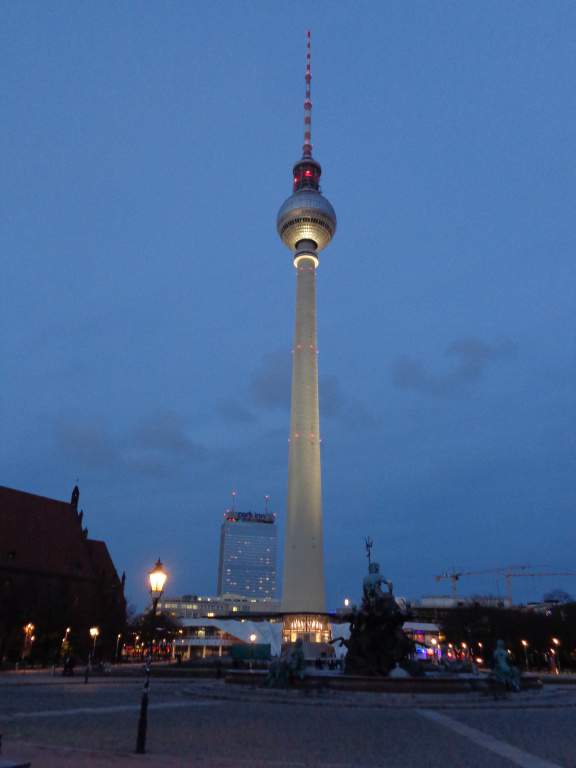 Weltzeituhr
Světový čas jsou hodiny, které zobrazují čas několika časových zón světa.
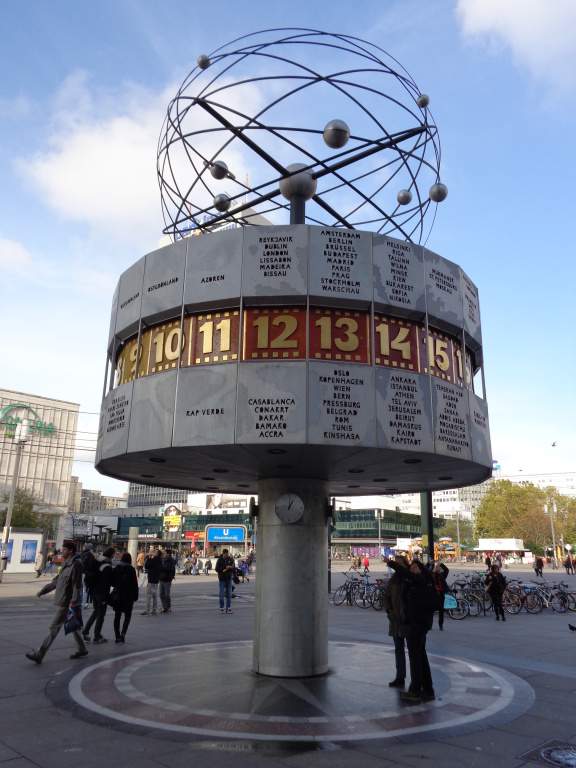 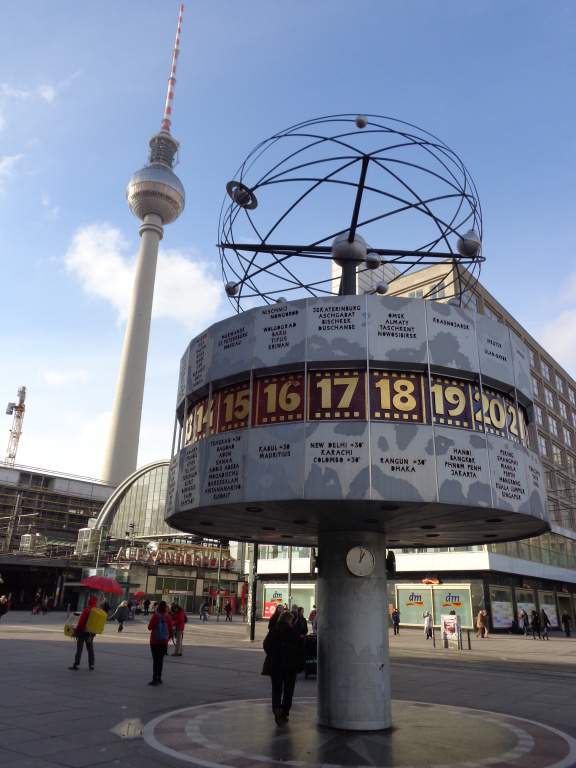 Madame Tussauds
Jedno ze čtrnácti světových muzeí voskových figurin, nesoucí jméno Madame Tussaud. Muzeum je v centru Berlína, jen 250 metrů od Braniborské brány. Voskové osazenstvo je dle očekávání – státníci, osobnosti německého showbussinesu, sportovci především opět německého původu a světové hudební a filmové hvězdy.
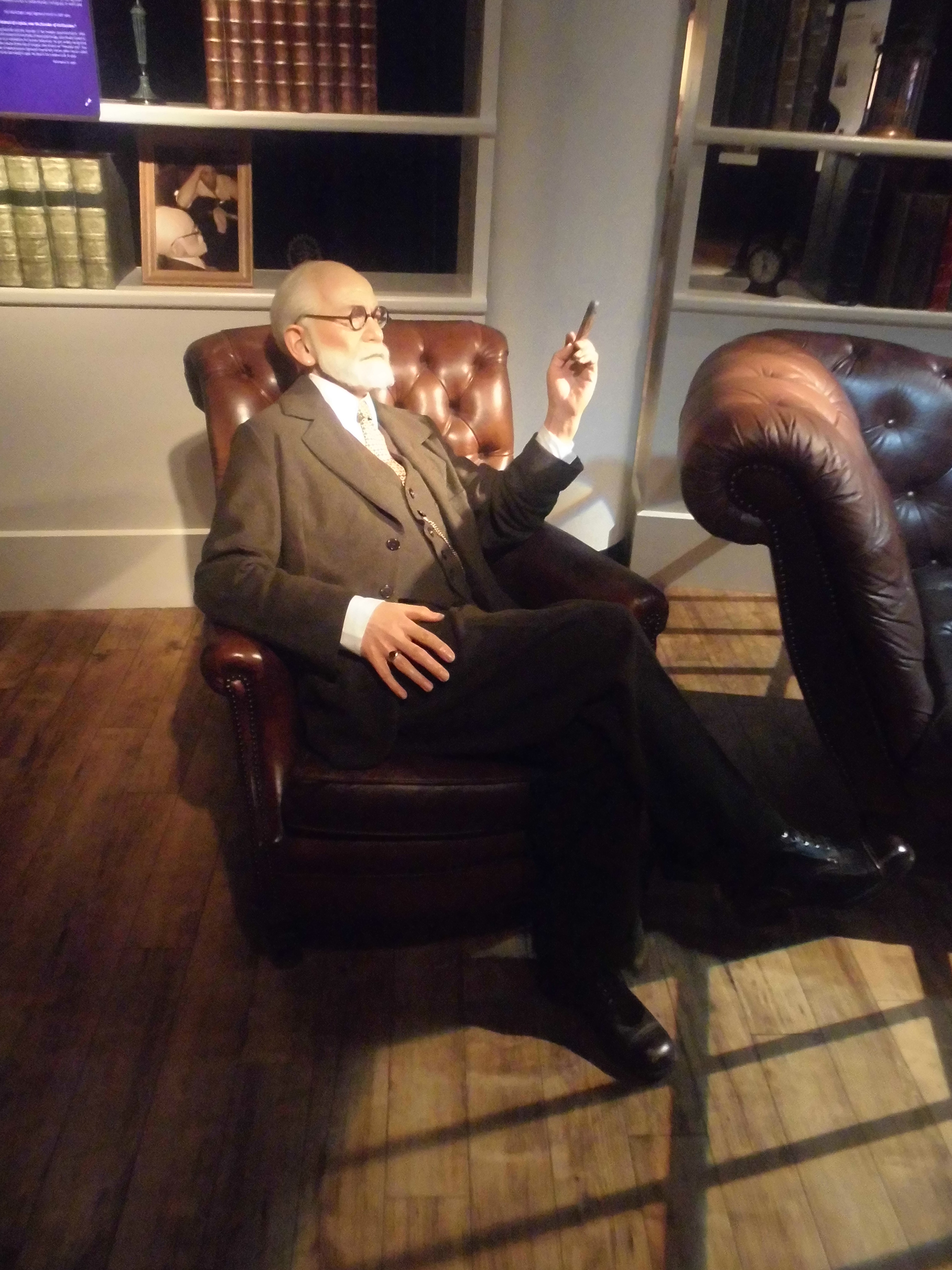 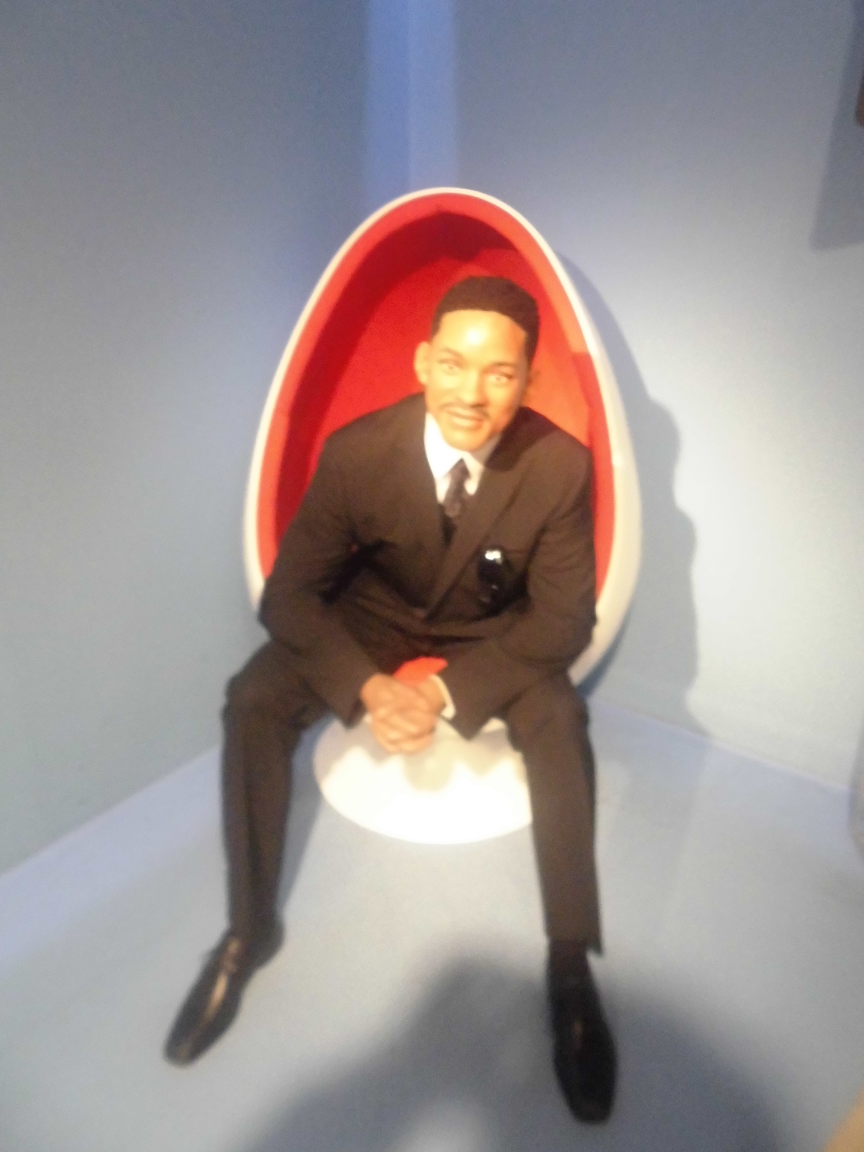 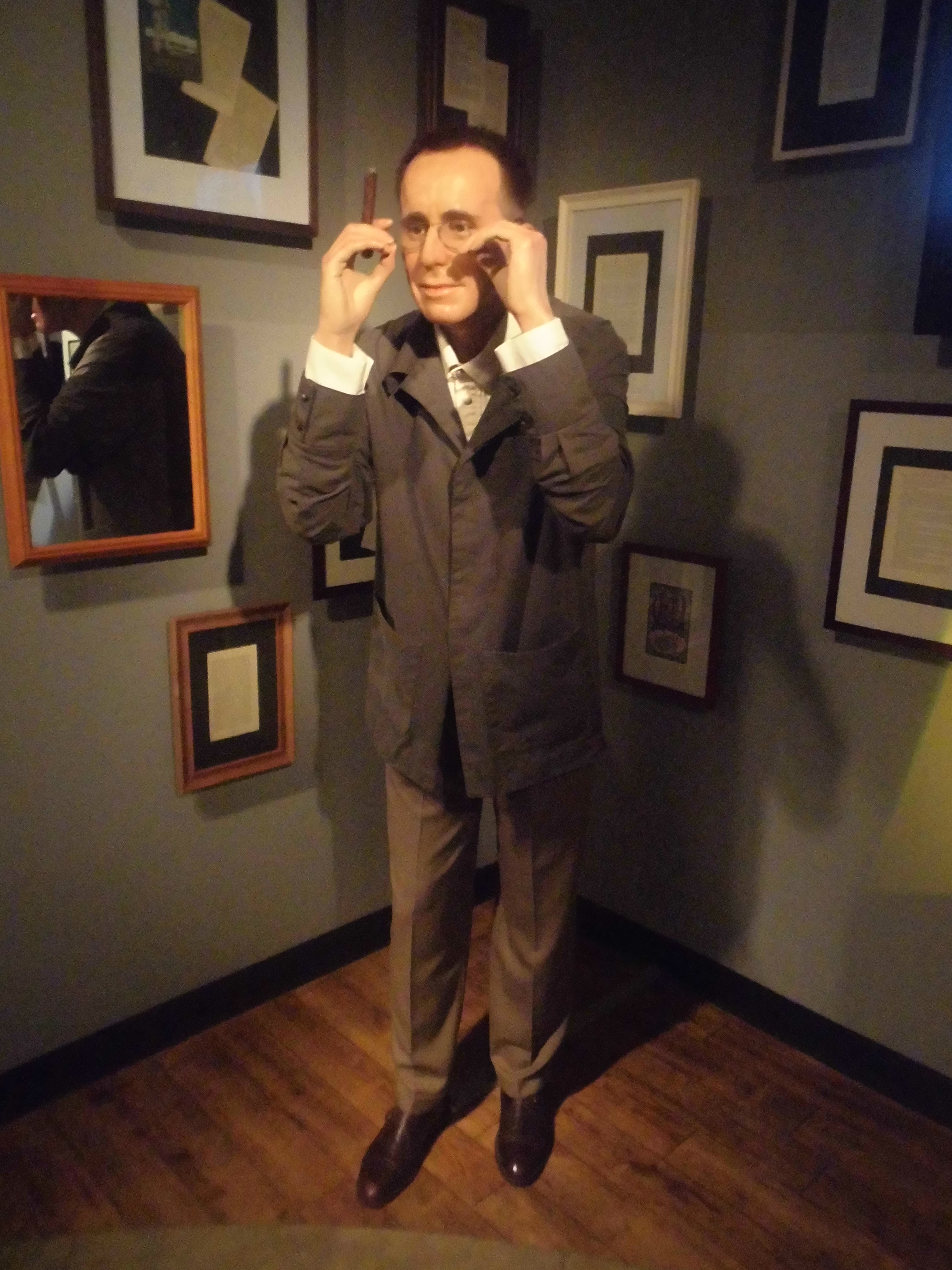 Vypracoval
Jakub Ostrý
VII.C
Zdroje: www.wikipedie.cz